Revelation 7:9-8:13 
Lesson 17
The Great Multitude
 from every Nation
in Heaven
Trumpet Judgments 1-4
on the Earth
allscriptureinspired.com
Kevin E. Hughes
The 7 Seal Judgments
The 7 Seal Judgments, Rev 6:1-17 & Rev 8:1
Seal Judgments - Rev 6:1-17
8:1
7:1-17
1st 
Seal
6th 
Seal
7th 
Seal
2nd 
Seal
3rd 
Seal
4th 
Seal
5th 
Seal
Silence
Interlude
in Heaven
144,000
of Israel
Initiated by Jesus’ Seal, from the Father
Great Multitude
of the Nations
The 7th Seal Broken, Rev 8:1-2
Jesus Broke - the 7th Seal, Rev 8:1
Silence in Heaven – about ½ Hour
7 Angels, who stand before God – Given 7 Trumpets
1st 
Angel
2nd 
Angel
3rd 
Angel
4th 
Angel
5th 
Angel
6th 
Angel
7th 
Angel
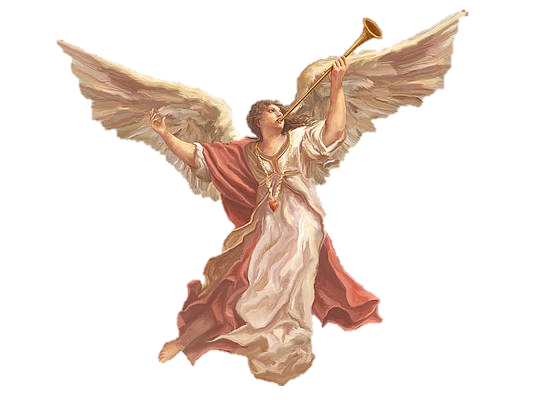 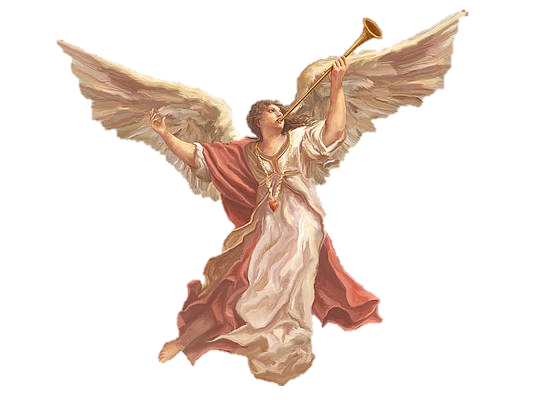 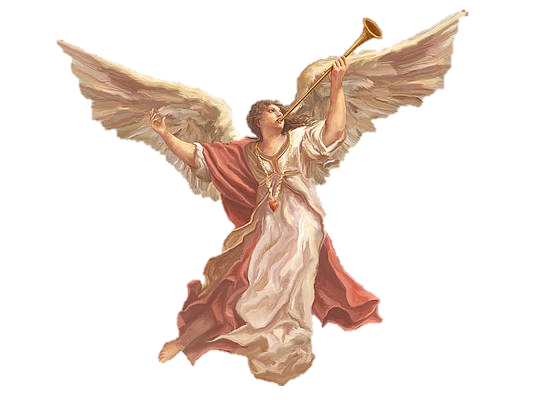 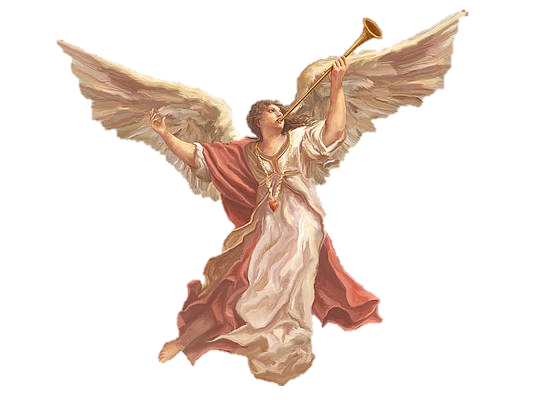 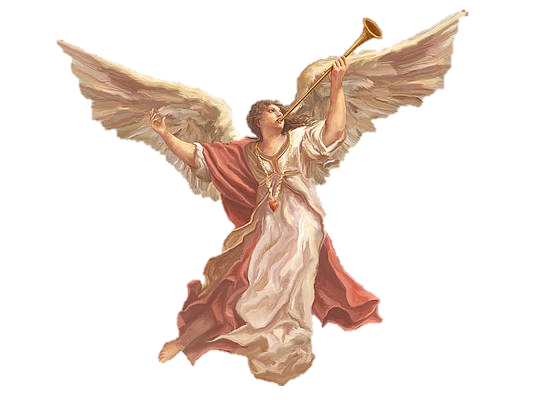 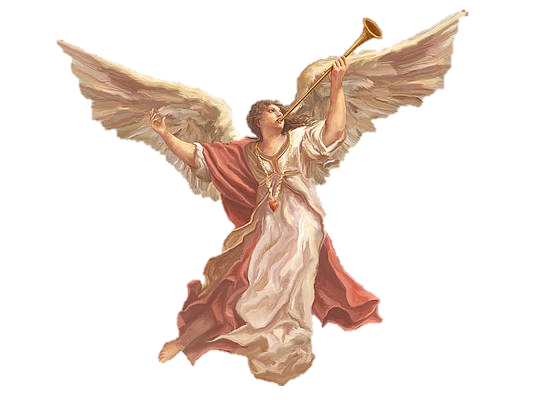 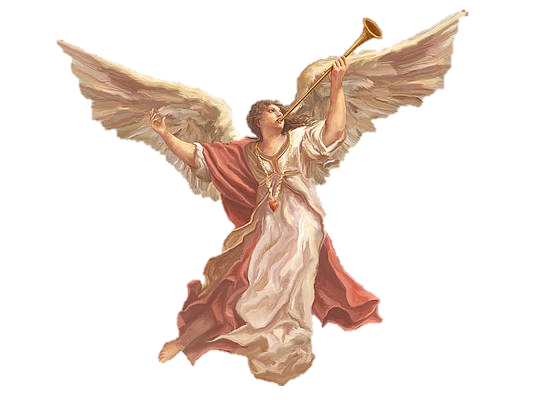 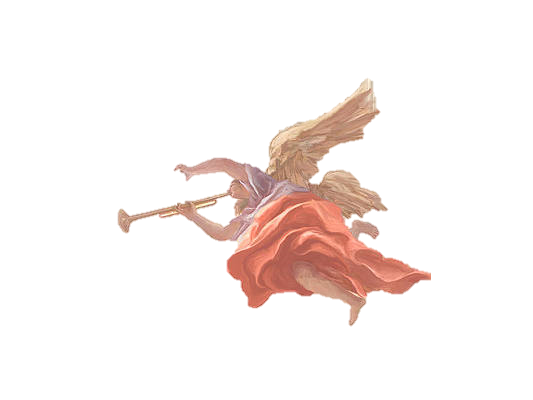 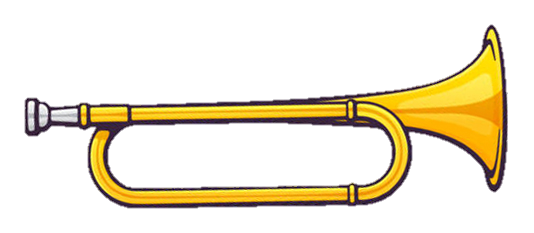 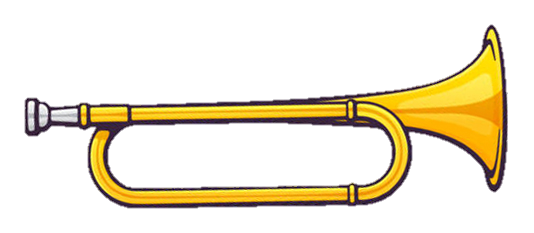 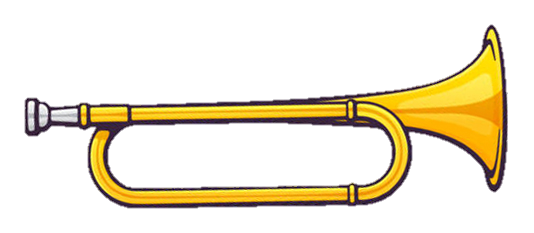 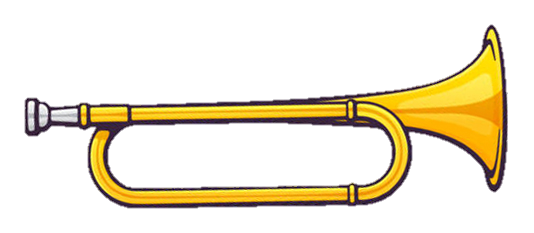 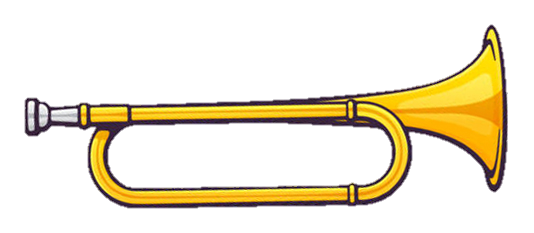 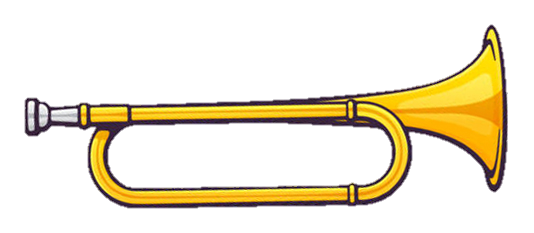 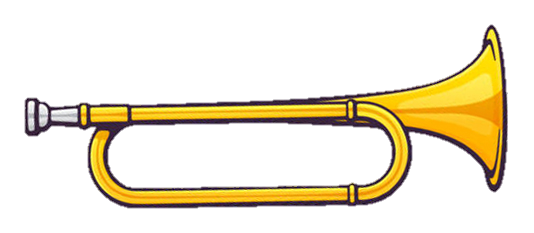 8th 
Angel
Trumpet Judgments, 1 - 4, Rev 8
Trumpet Judgments > 1 to 4
1st Trumpet, 8:7
2nd Trumpet, 8:8-9
3rd Trumpet, 8:10-11
4th Trumpet, 8:12
1/3 Earth
Judgment
1/3 Sea
Judgment
1/3 Heavens
Judgment
1/3 Waters
Judgment
The 3 Woes & the Last 3 Trumpets
The 3 Woes: are the Last 3 Trumpet Judgments, Rev 8:13
The 1st Woe > is the 5th Trumpet Judgment, Rev 9:1-12
The 1st Woe is > the 1st of 3 Woes 
        in “Woe, woe, woe to those who dwell on the earth, Rev 8:13
“The first woe is past; behold, two woes are still coming after these things”, Rev 9:12
 
The 2nd Woe > is the 6th Trumpet Judgment, Rev 9:13-21
The 2nd Woe is > the 2nd of 3 Woes 
        in “Woe, woe, woe to those who dwell on the earth, Rev 8:13
“The second woe is past; behold, the third woe is coming quickly”, Rev 11:14
 
The 3rd Woe > is the 7th Trumpet Judgment, Rev 11:15 to Rev 19:21 
         that includes the 7 Bowl Judgments
The 3rd Woe is > the 3rd of 3 Woes 
        in “Woe, woe, woe to those who dwell on the earth, Rev 8:13
The 7 Trumpet Judgments
Jesus Broke - the 7th Seal, Rev 8:1
Silence in Heaven – about ½ Hour
7 Angels, who stand before God – Given 7 Trumpets
The 7 Trumpet Judgments
2nd 
Woe
1st
Woe
3rd
Woe
1st 
Trumpet
2nd
Trumpet
3rd 
Trumpet
4th 
Trumpet
5th 
Trumpet
6th 
Trumpet
7th
Trumpet
Initiated by Jesus’ Seal, from the Father, announced by Angels
Trumpet Judgments > 5 - 7
The Trumpet - Judgments > 5, 6, & 7
1st
Woe
2nd 
Woe
3rd
Woe
5th Trumpet, 9:1-12
6th Trumpet, 9:13-11:13
7th Trumpet, 11:13-19:21
The Woe - Judgments > 1, 2, & 3
The 3 Woe Judgments: are the Last 3 Trumpet Judgments